GRPH at a Glance





2023
2023
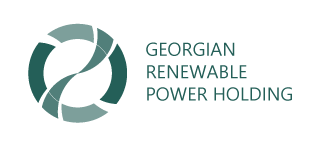 Renewable energy platform at a glance
GRPH | Leading Renewable Energy Platform in Georgia
Georgia Capital | Shareholder profile
Overview: Leading investment management company in Georgia, listed on the premium segment of the London Stock Exchange
Strategy: Focuses on capital-light, larger-scale investment opportunities in Georgia, which can reach at least GEL 300 million equity value in 3-5 years after initial investment and monetize them through exits as investments mature
Core strategy enablers: 
Superior access to capital
Access to good management
Strong corporate governance
OPERATING
TOTAL
PIPELINE
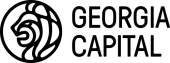 100%
Georgian Renewable Power Holding JSC
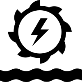 Operational Portfolio
Pipeline Portfolio
383 MW
71 MW
2 Hydro Power Plants (HPPs) 
5 Wind Power Plant (WPPs) 
1 Solar Power Plant (SPP)
4 Hydro Power Plants (HPPs)
1 Wind Power Plant (WPP)
Key Facts and Figures
GRPH | Portfolio Breakdown
Late-stage
GEL 3.5bn
GEL 3.2 bn
GEL 77
194 MW
Total Portfolio Value
Net Asset Value (NAV)
NAV per share
118MW
Early-stage
2
*Data as of 30 September 2023 unless otherwise noted
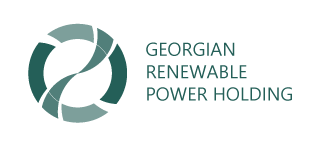 Renewable energy platform development timeline
Early-stage pipeline
Late-stage pipeline
Late-stage pipeline
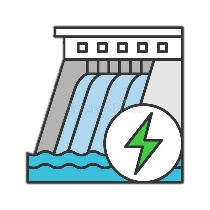 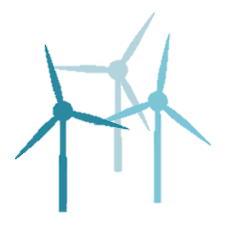 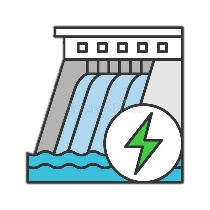 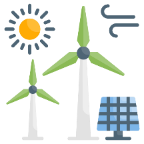 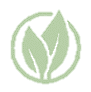 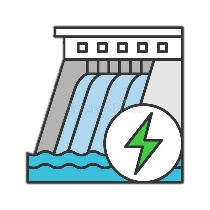 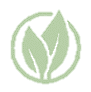 Target CoD early-stage wind farms
Target CoD of 46.0 MW Zoti HPP
Renewable energy platform launched
Issuance of $80m first Green Bond on the local market
Acquisition of 20.4 MW Hydrolea HPPs 
(Akhmeta HPP, Debeda HPP and Kasleti HPP)
Issuance of $250m Green Eurobonds together with water utility business
Target CoD of 18.0 MW  Darchi HPP
2016
2017
2019
2020
2022
2025-2030
Target CoD of 50.0 MW Tbilisi WPP
Construction works of 30.0 MW  Mestiachala 2 HPP started
Commissioning of 30.0 MW  Mestiachala 2 HPP
Acquisition of 20.7 MW Qartli Wind Farm, the only wind farm in Georgia
Demerger of renewable energy business from water utility business
Target CoD of 5.0 MW Qartli Solar Farm
Target CoD of 80.0 MW Kaspi WPP
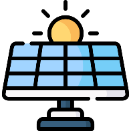 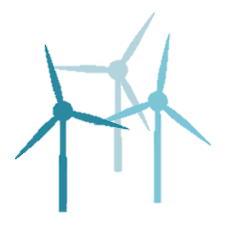 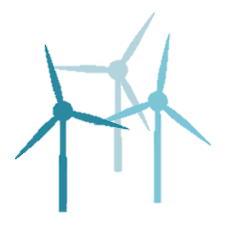 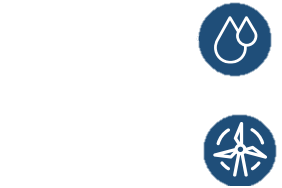 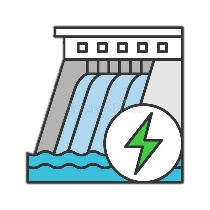 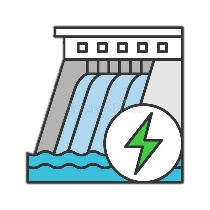 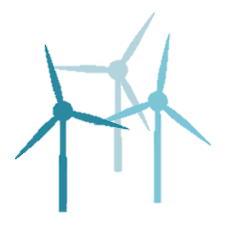 Late-stage pipeline
Early-stage pipeline
Late-stage pipeline
3
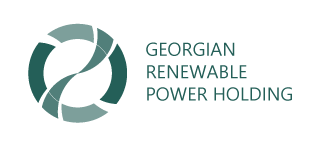 Renewable energy total portfolio at a glance
Asset Allocation
Key Numbers
Mestiachala II HPP
30.0MW
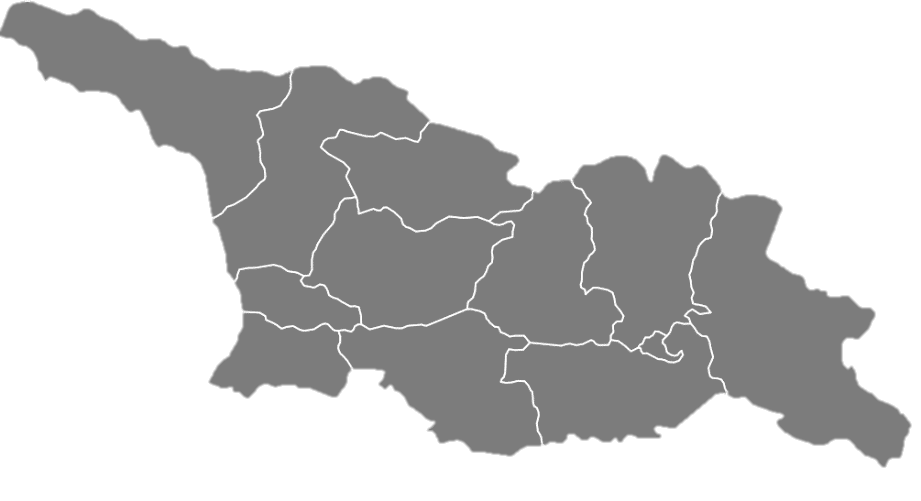 Operational Assets
Total Capacity
∼ 383 MW
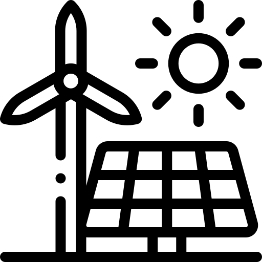 Late-stage pipeline
Darchi HPP
18.0 MW
Early-stage pipeline
Qartli Solar Plant
5.0 MW
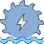 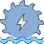 Gross Annual Generation
∼ 1.4TWh
Kasleti II HPP
8.1 MW
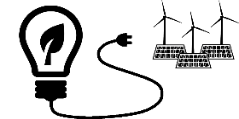 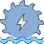 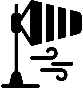 Akhmeta HPP
9.1 MW
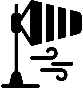 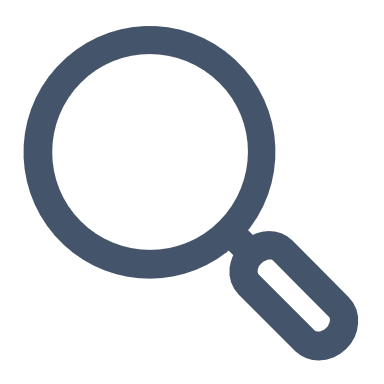 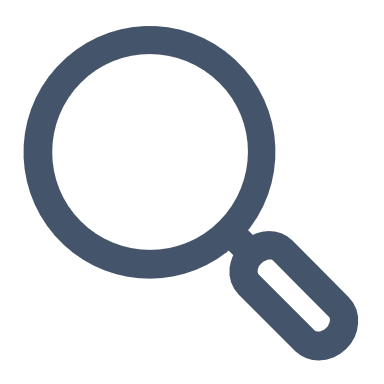 Tkibuli WPP
39.6 MW
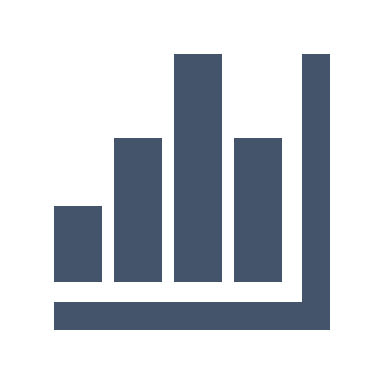 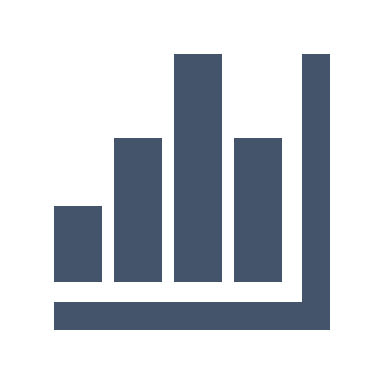 Kutaisi WPP
24.0 MW
Tbilisi WPP
50.0 MW
Load Factor, %
∼ 42%
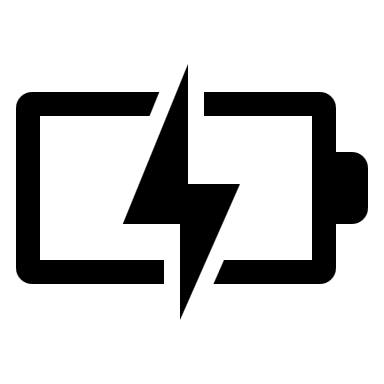 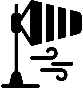 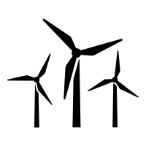 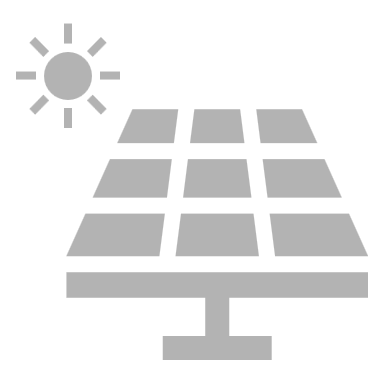 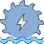 Zoti HPP
46.0 MW
Debeda HPP
3.2 MW
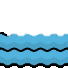 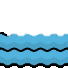 Plevi WPP
49.0 MW
Kaspi WPP
80.0 MW
Qartli Wind Farm
20.7 MW
4
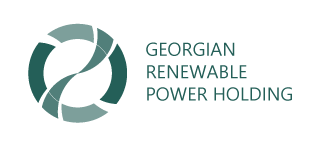 The first Green Bond issuance on local market
First ever green secured bond issuance on the Georgian capital market
Largest corporate transaction on the Georgian capital market
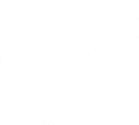 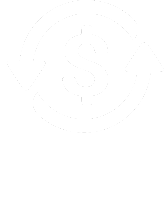 Issuance Overview
5